Упражнение в решении орфографических задач
Урок русского языка во 2 классе.
Учитель: Аракелова Э.С.
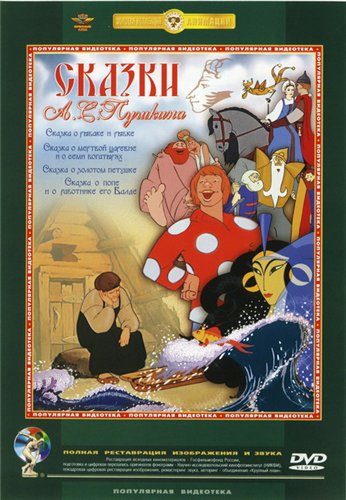 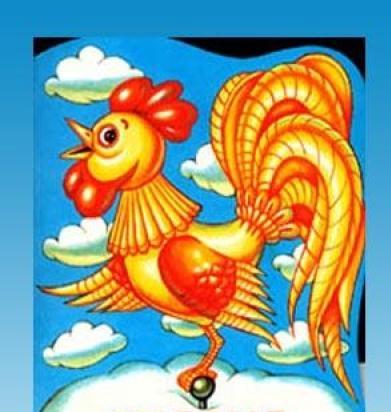 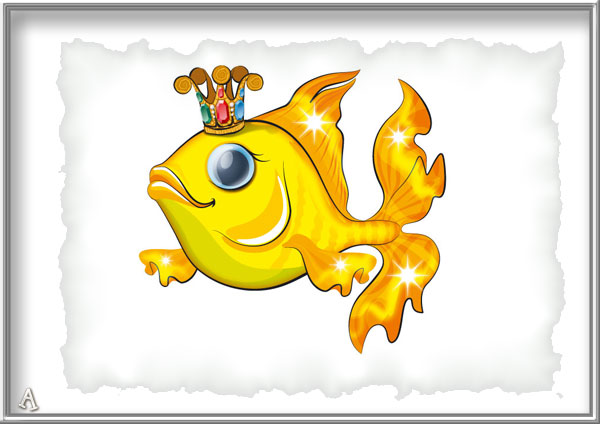 Золото добывают из земли, а знания из книг.
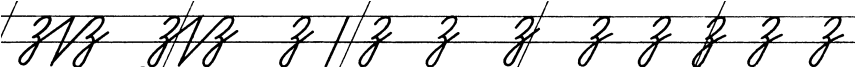 СЛОВАРЬ
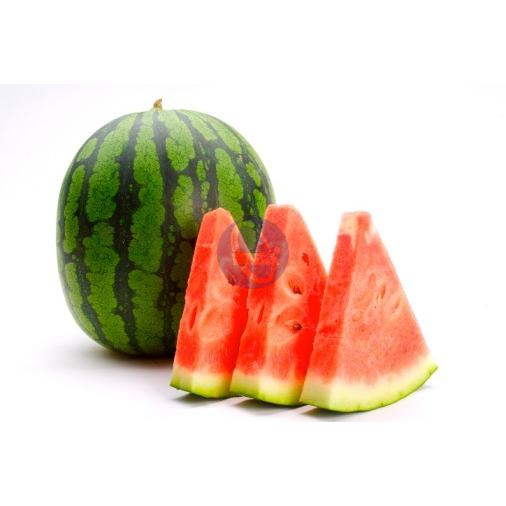 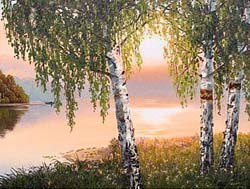 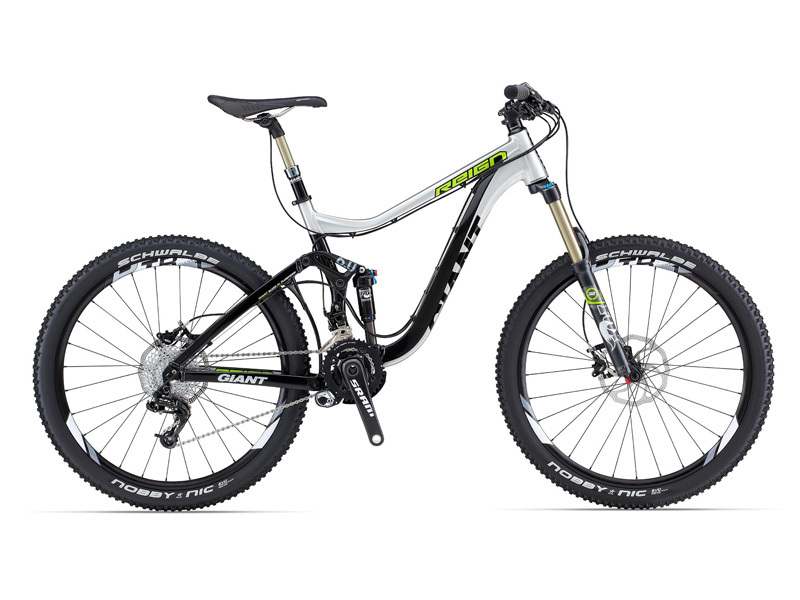 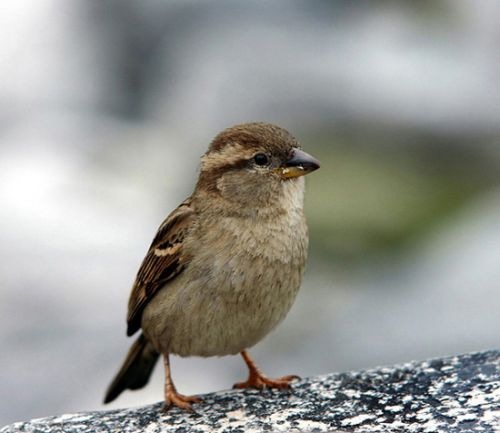 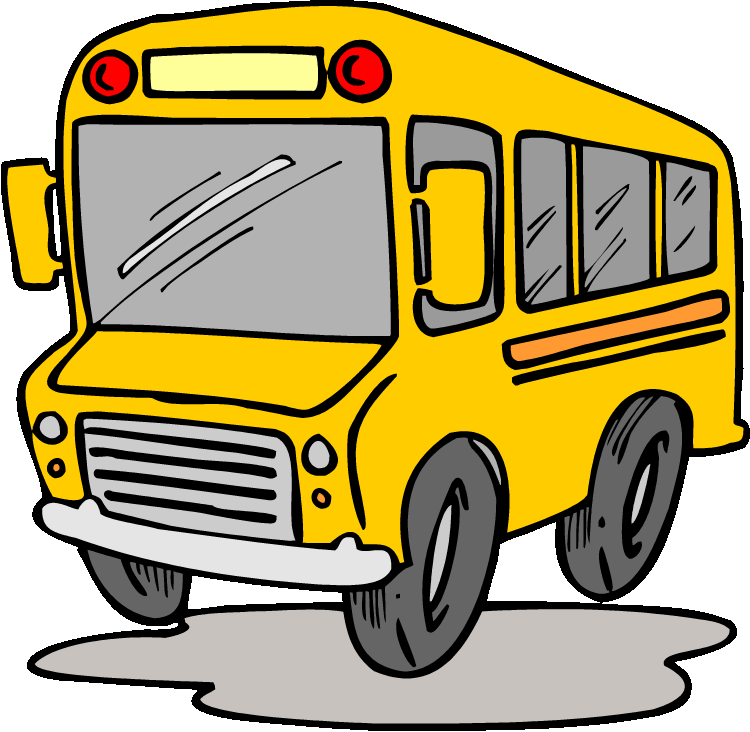 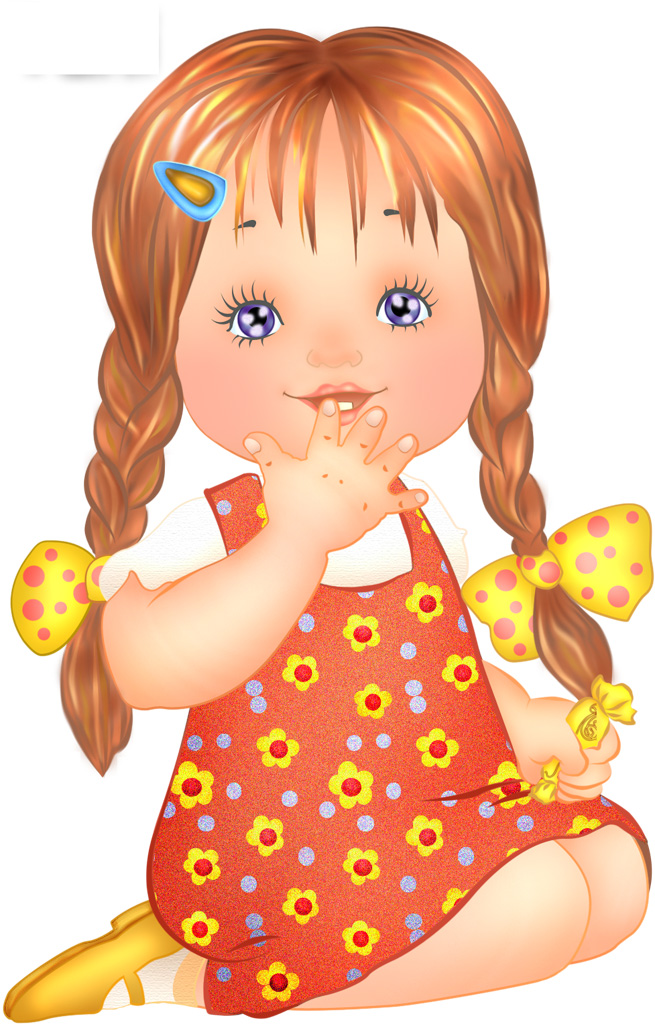 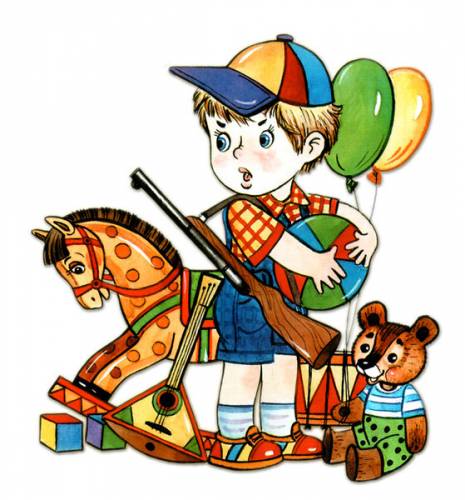 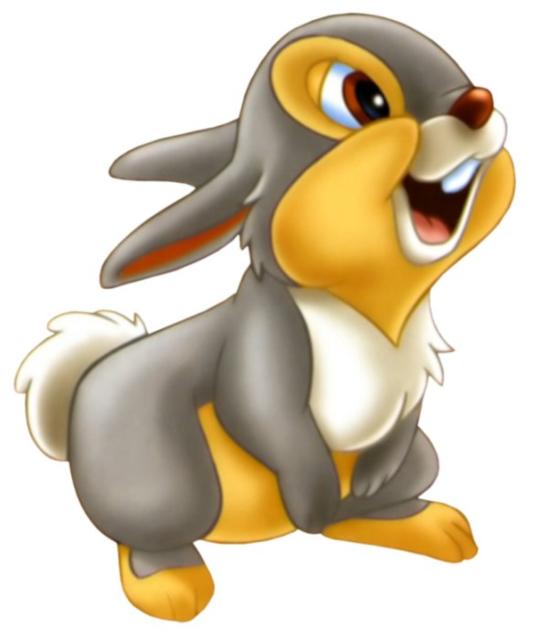 автобус
арбуз
берёза
велосипед
воробей
девочка
мальчик
заяц
в,о, д ,а, б ,е ,г ,я ,з ,и ,ж
в ,о ,д ,а      б, е, г         я , з ,и , ж
В корне
В корне
В конце слова или перед согласным
Не под ударением
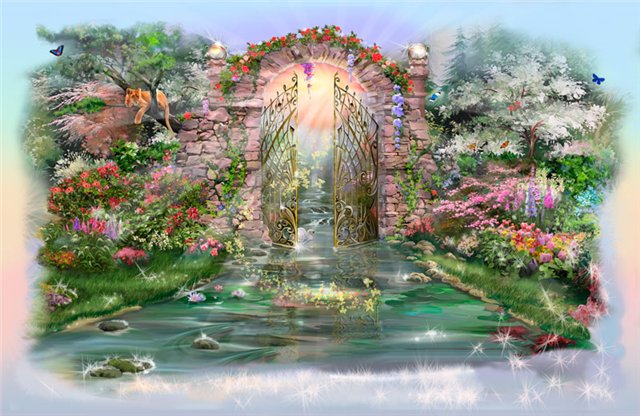 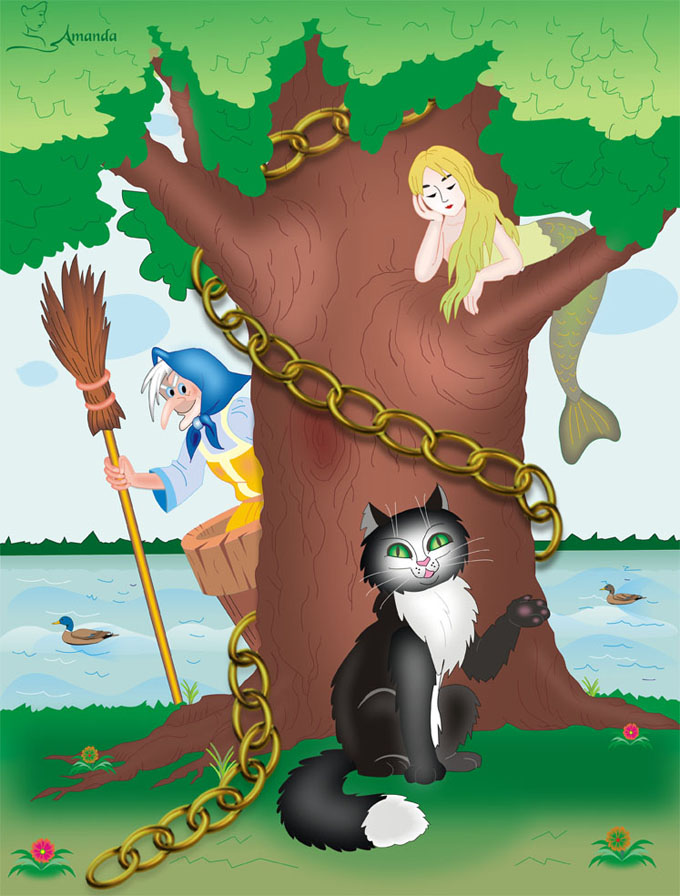 У лукоморья дуб зеленый;
Златая цепь на дубе том.
И днем, и ночью кот ученый
Все ходит по цепи кругом
У лукоморья ду…    з…леный;
Зл…тая  це…ь   на дубе том.
И днем, и ночью  ко…    ученый
Все ходит по ц…пи кругом.
Подобрать проверочное слово.
Подобрать проверочное слово.
Изменить форму слова;
Подобрать однокоренное слово
1.изменить форму слова;
2.подобрать однок
Чтобы после согласной стояла гласная буква.
Чтобы на гласную падало ударение
Под     …кном- ________
Ц…рица-___________
Св…тлица-__________
В…лна-____________
Лебе…ь-___________
Остро…-___________
Оре…ки-____________
Кня…ь-_____________
П…вариха-__________
Тк…чиха-___________
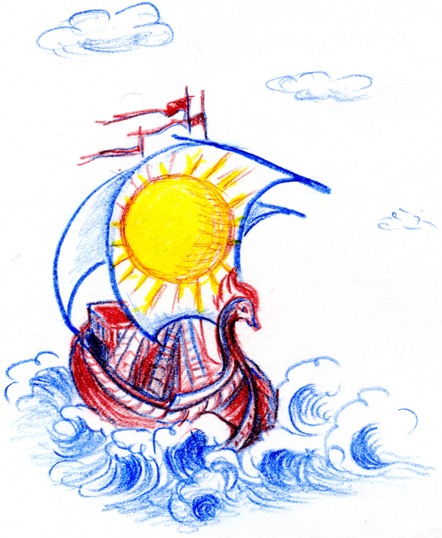 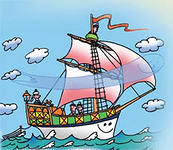 Запишите  деформированные предложения:

Грызет, на ,белочка ,орешки ,с…сне.
Вни… , летят ,на ,скорлупку ,пл…ща…ку
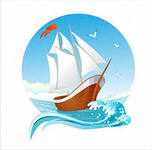 Исправьте ошибки в тексте
Там на неведомых дАрожках
СлИды  невиданных звИрей;
Избушка там на курьих ноШках
СтАит без окон,без двИрей.